소재수치해석 #6
MSE 20100099 장민지.
Problem 1.
회귀분석을 이용하여 
    액상에 대한 enthalpy of mixing & activity data를 fitting해보고, 이를 실험값과 비교해 보아라.
Introduction
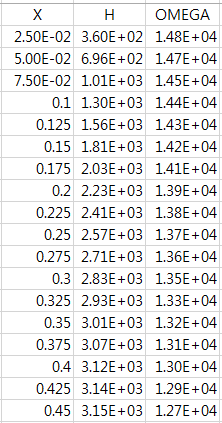 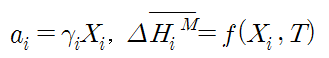 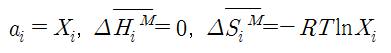 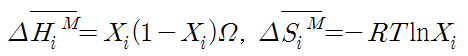 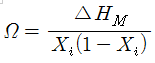 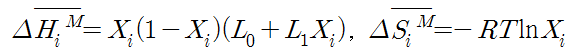 Introduction
Enthalpy of mixing
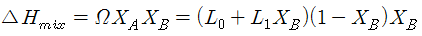 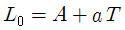 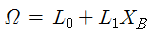 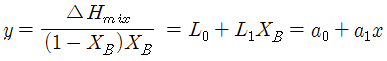 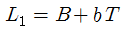 Activity
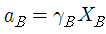 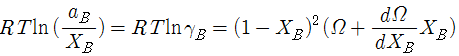 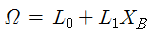 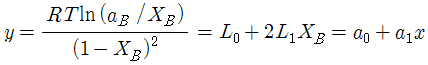 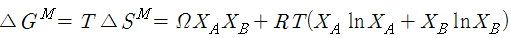 Introduction
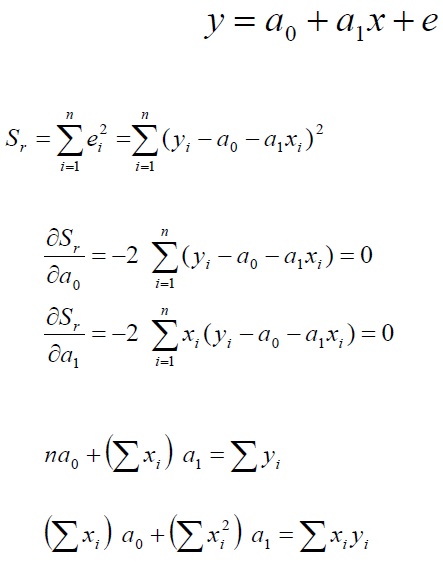 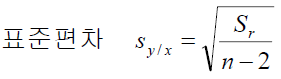 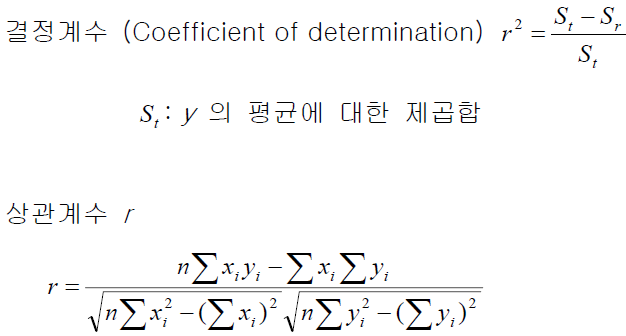 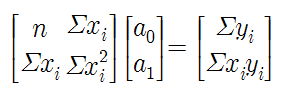 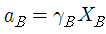 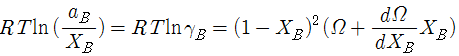 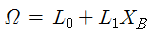 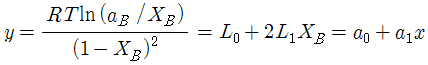 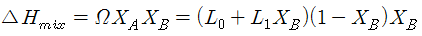 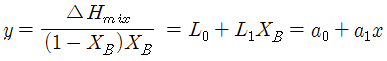 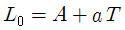 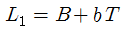 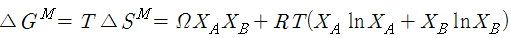 Algorithm & Coding
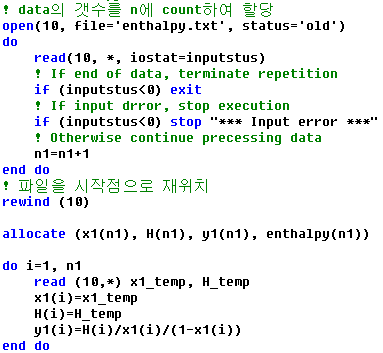 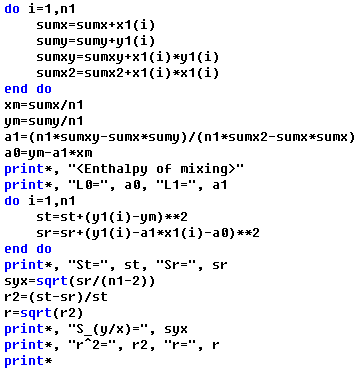 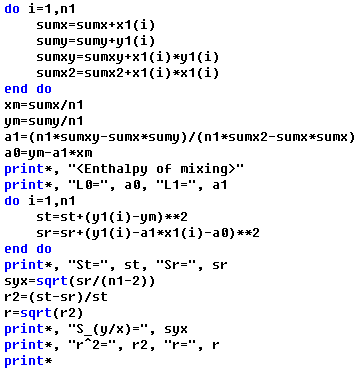 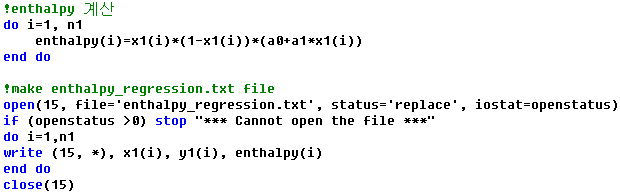 Results 1.
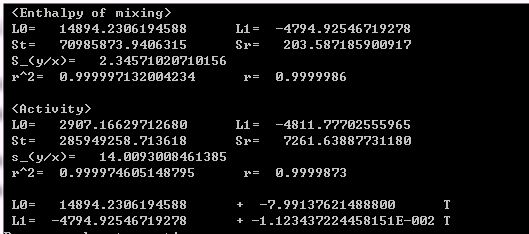 Results 2.
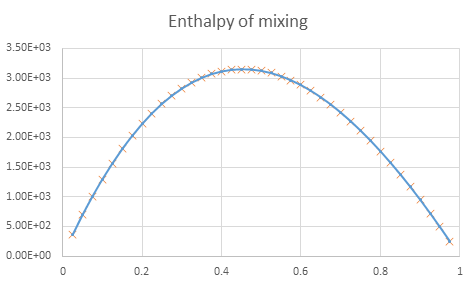 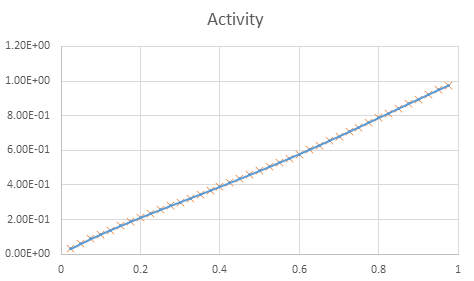